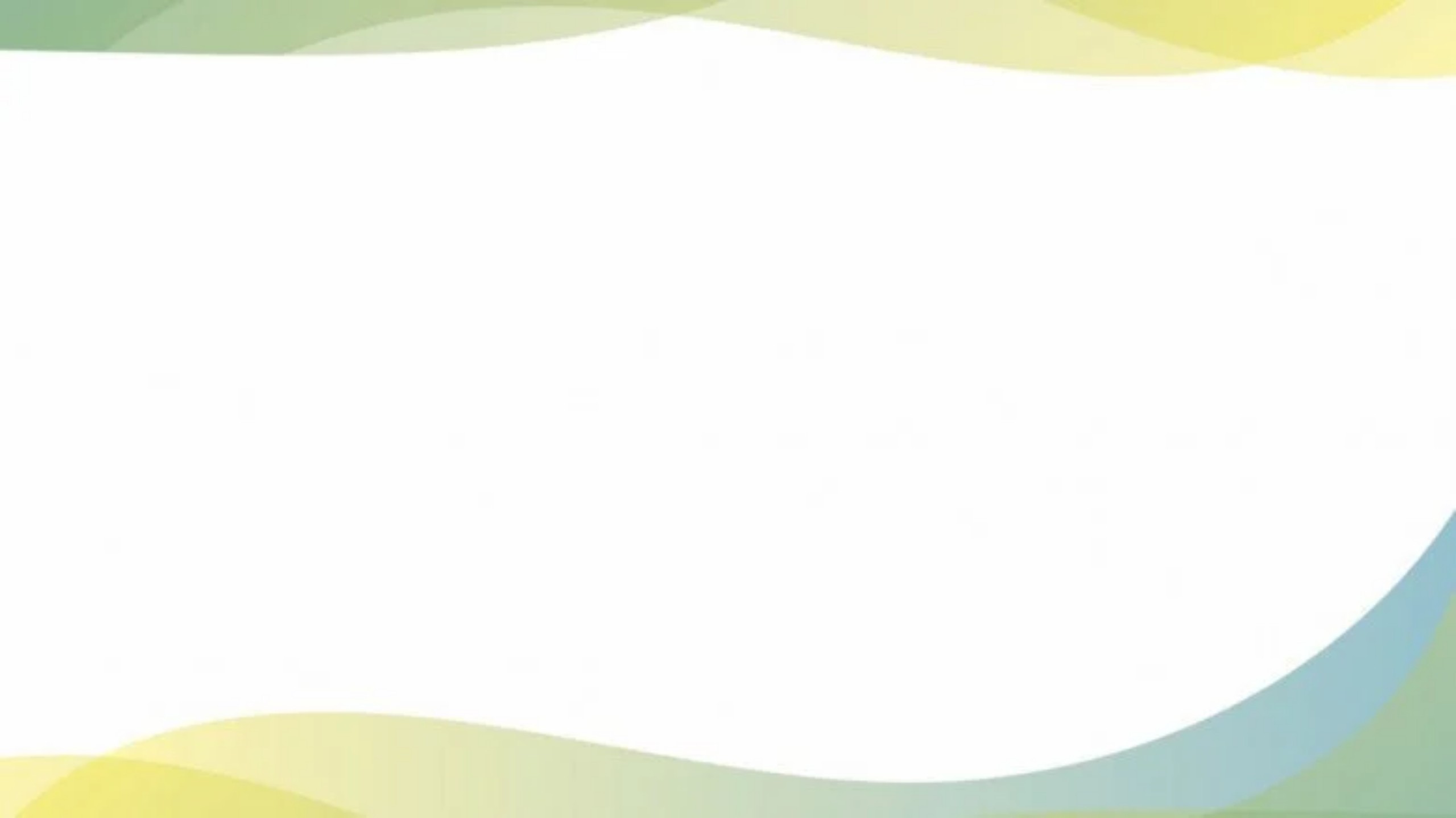 CHÀO MỪNG CÁC EM ĐẾN VỚI BÀI HỌC HÔM NAY!
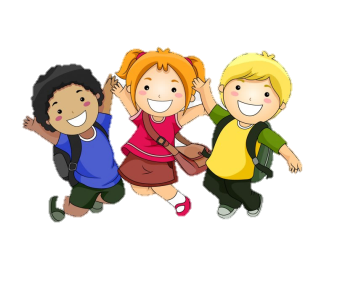 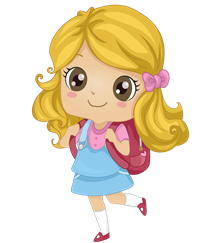 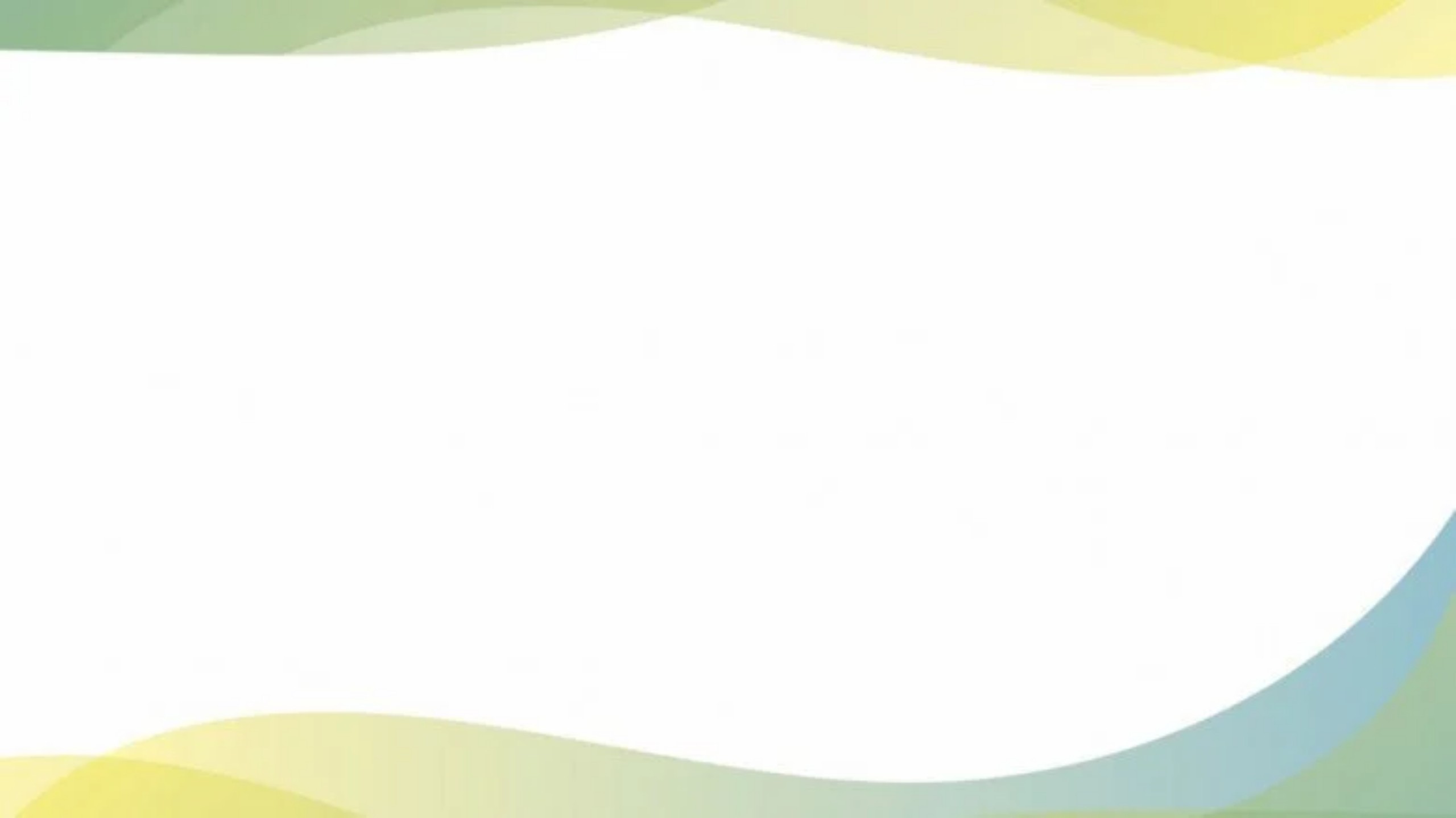 KHỞI ĐỘNG
Cả lớp cùng lắng nghe và vận động phụ họa bài hát
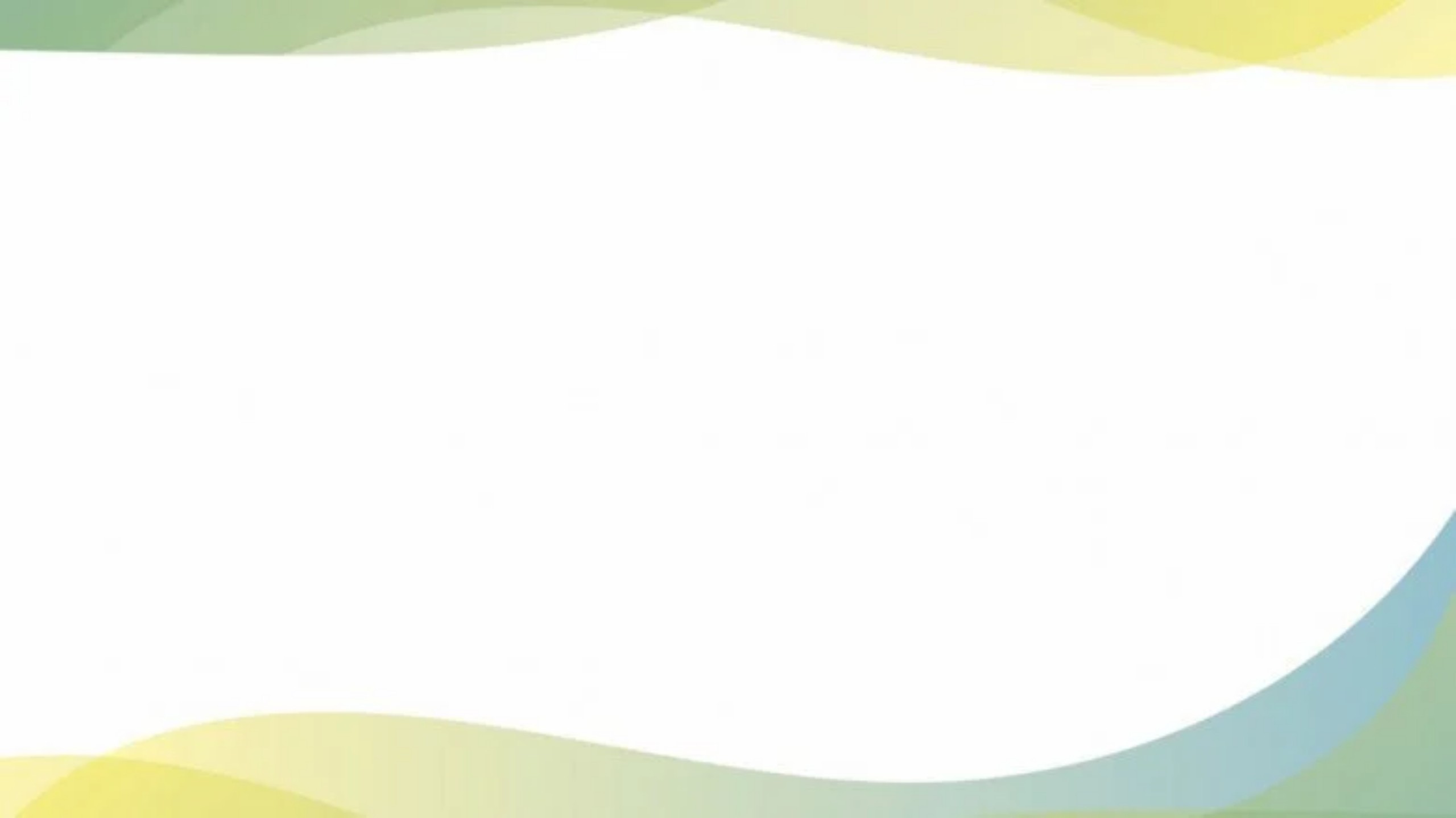 Thứ          , ngày          tháng   năm 2023
TIẾNG VIỆT
BÀI VIẾT 3: LUYỆN TẬP TẢ CÂY CỐI
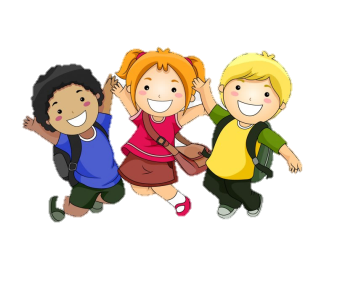 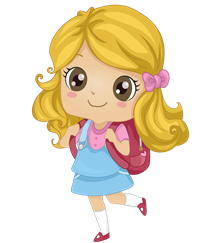 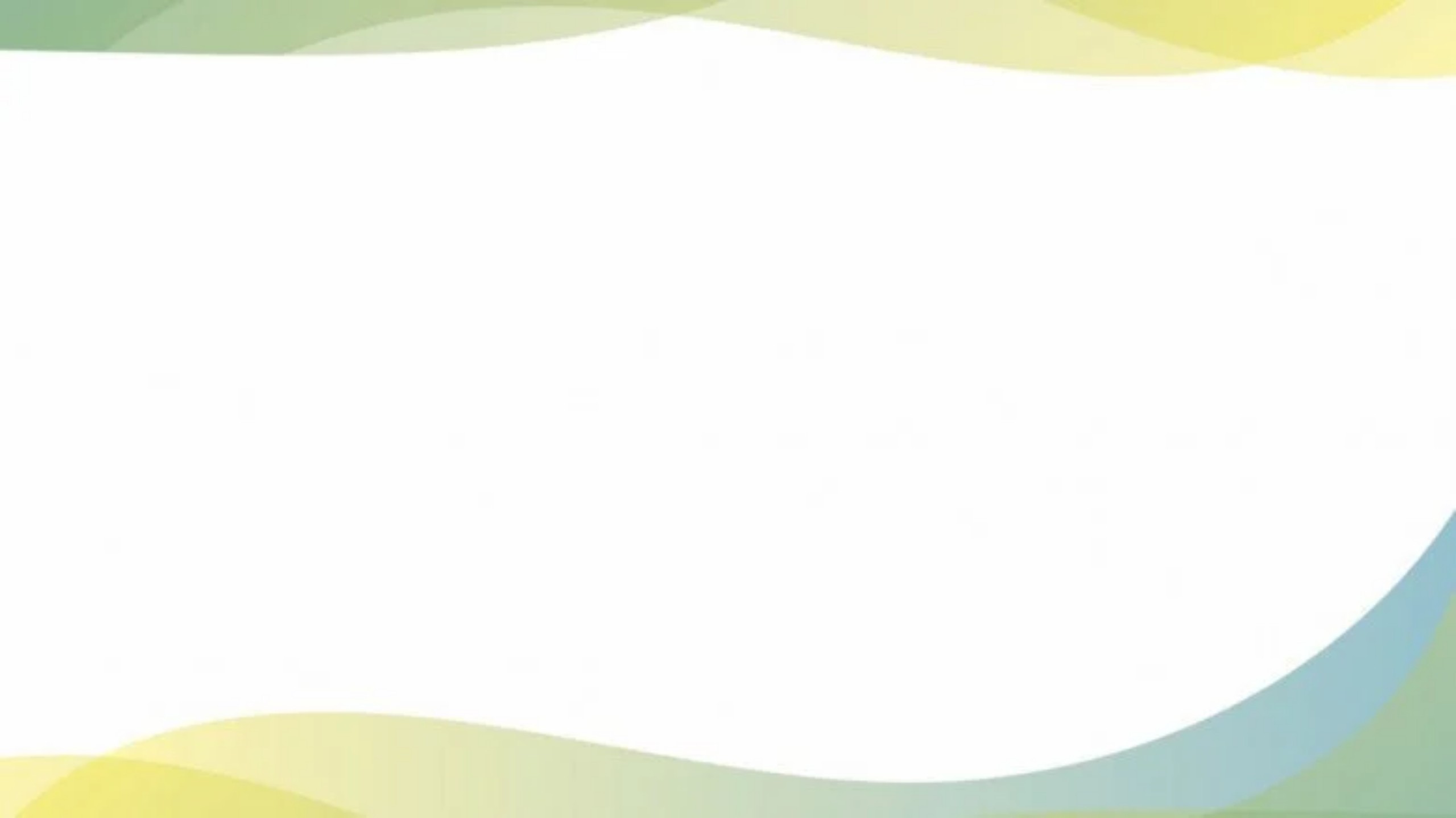 Thứ          , ngày          tháng   năm 2023
TIẾNG VIỆT
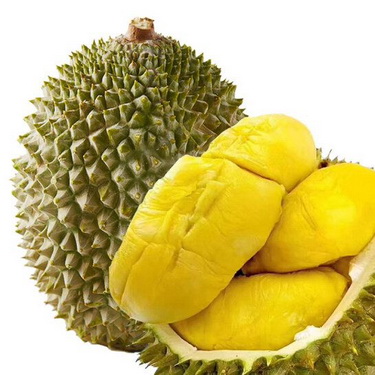 Quả sầu riêng
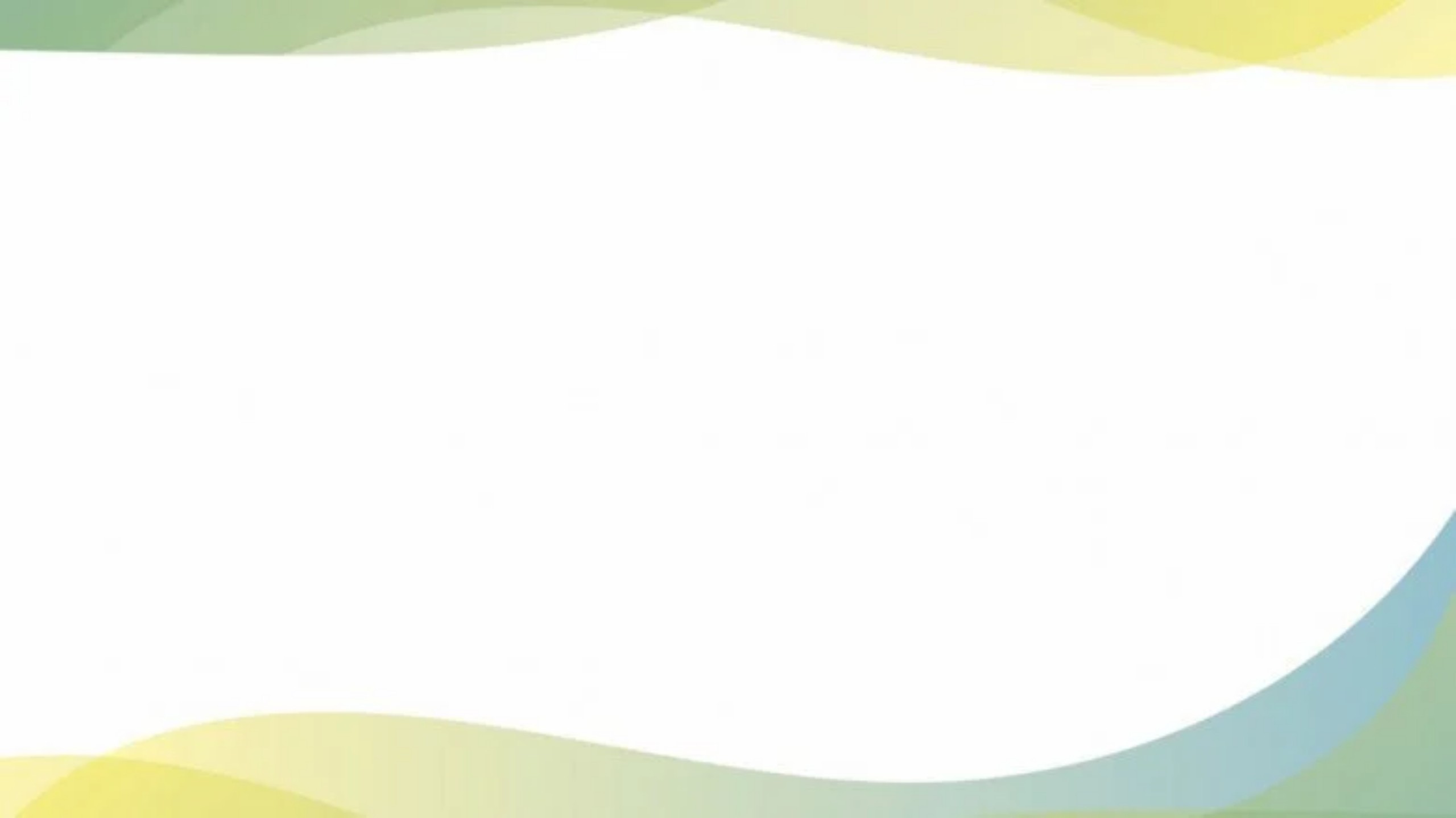 1. Đọc bài “Sầu riêng” và bài “ Cây si”
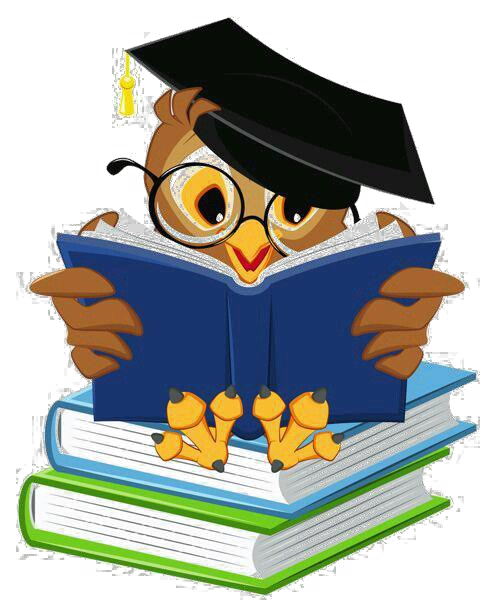 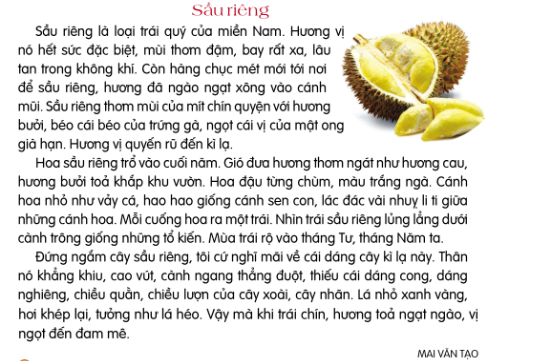 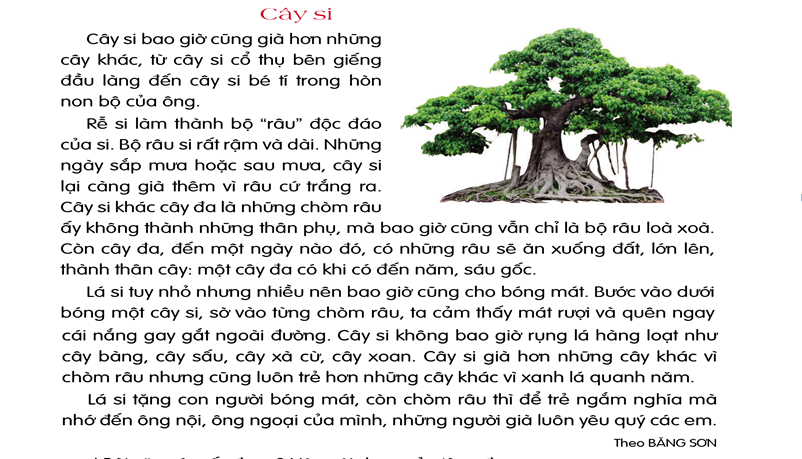 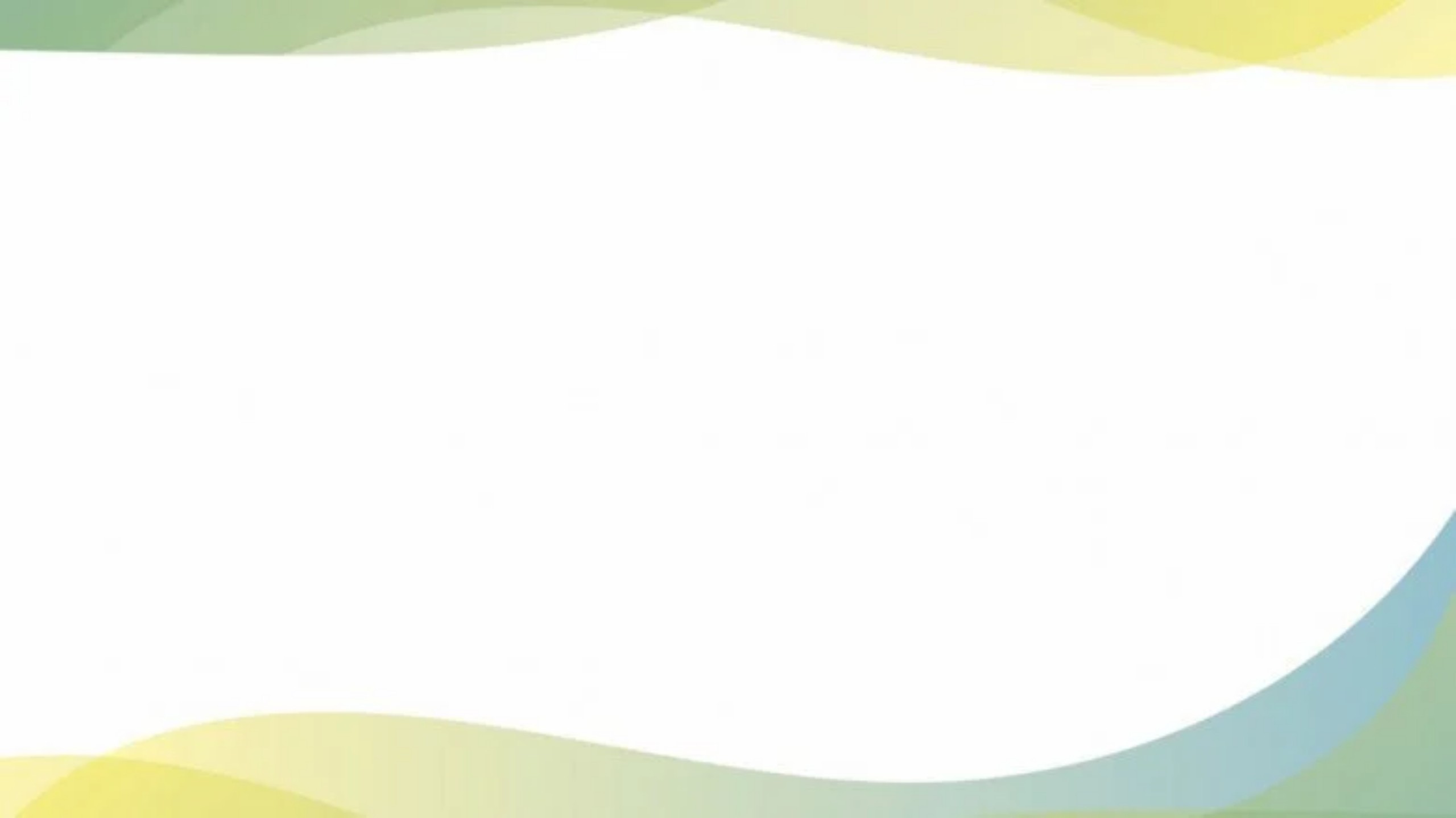 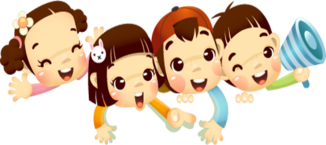 Thảo luận nhóm
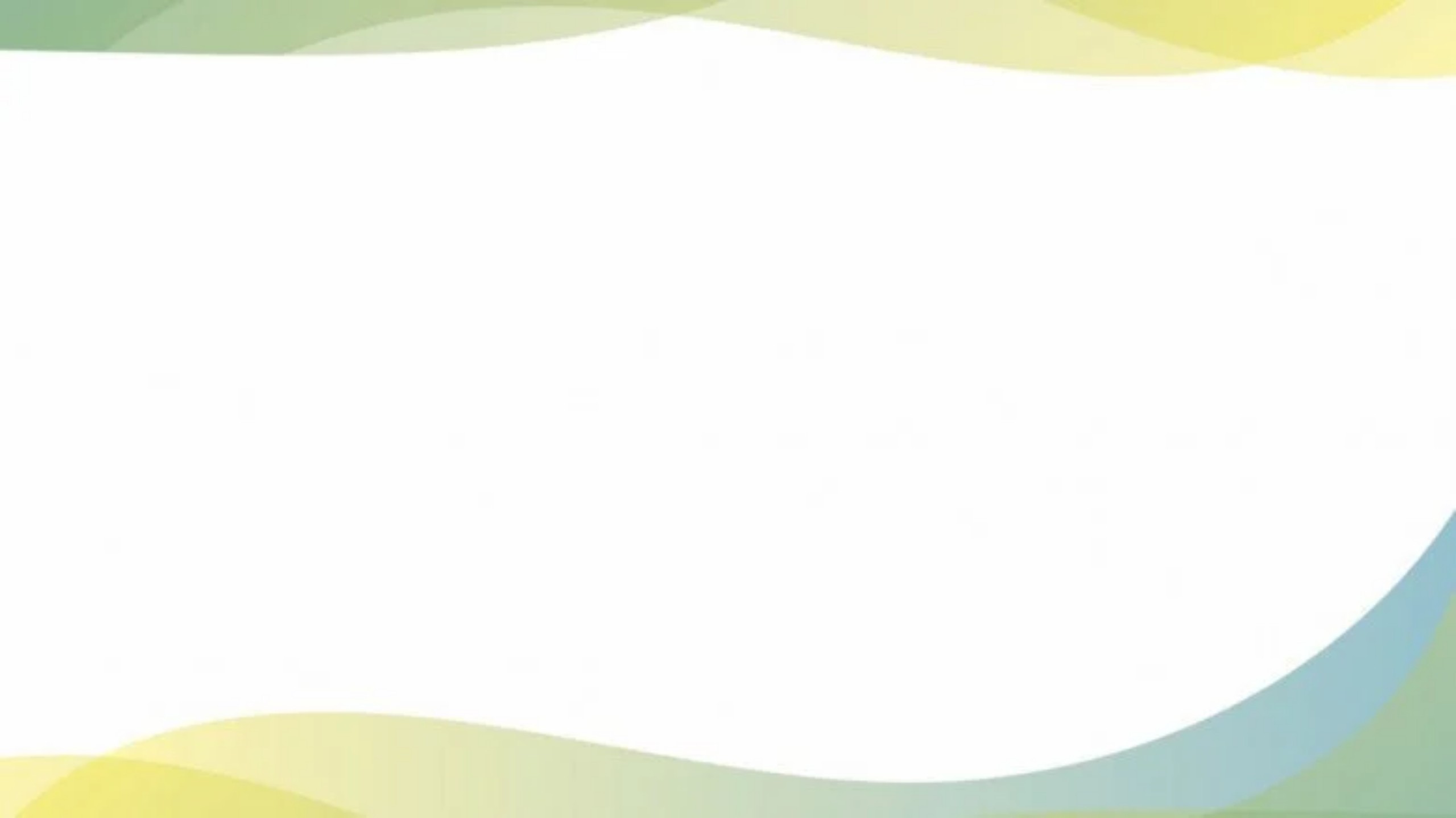 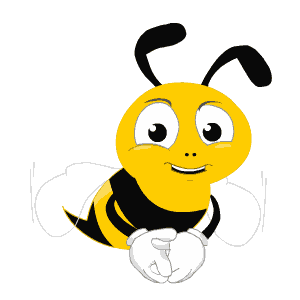 Nội dung và số câu trong đoạn kết bài Sầu riêng có gì khác đoạn kết bài Cây si?
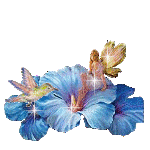 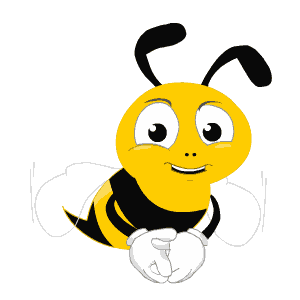 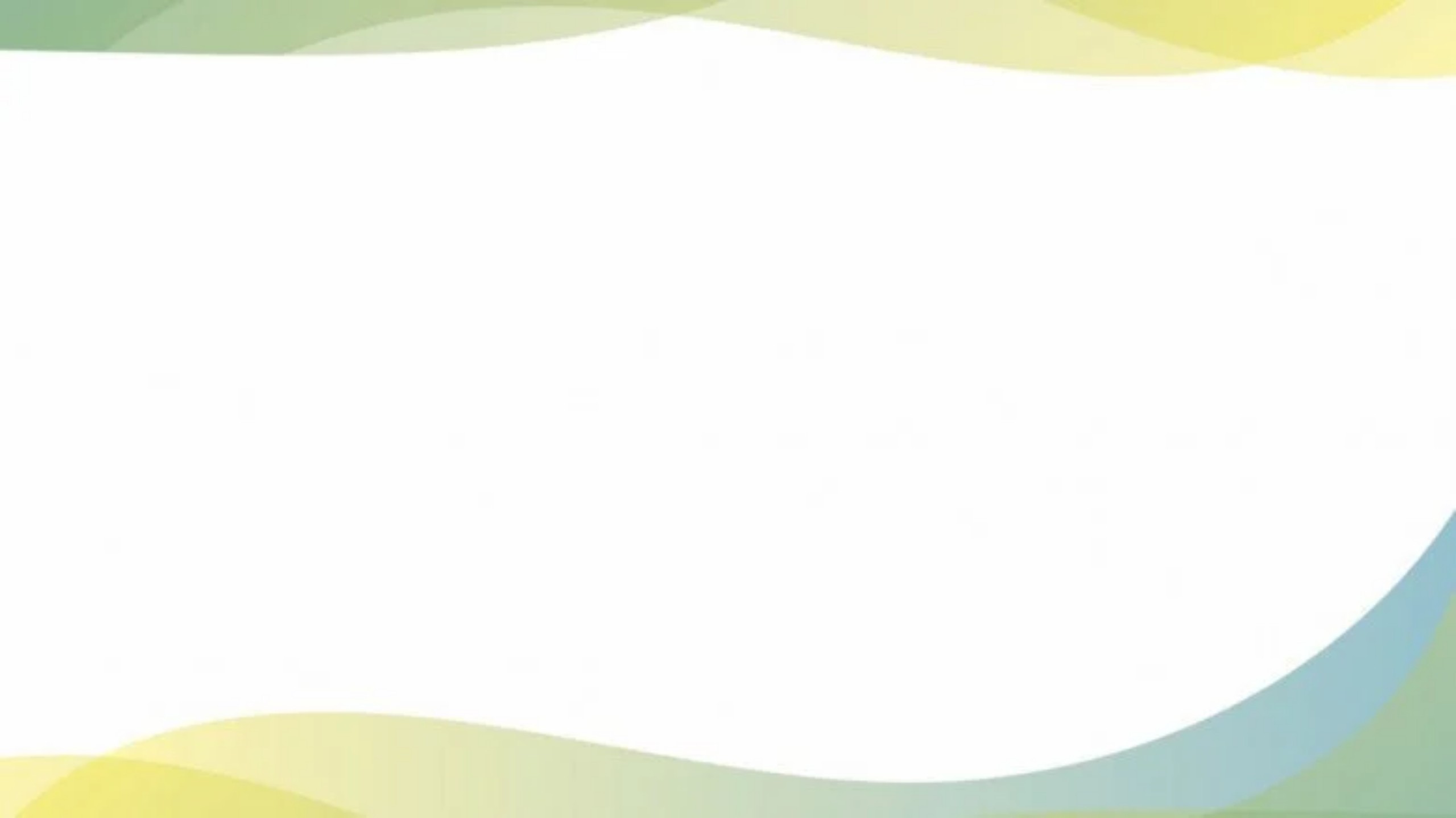 Đoạn kết của bài văn Sầu riêng có nhiều câu hơn (4 câu), nêu suy nghĩ, liên tưởng, cảm xúc của tác giả → Kết bài mở rộng.
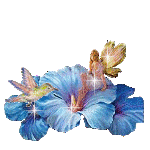 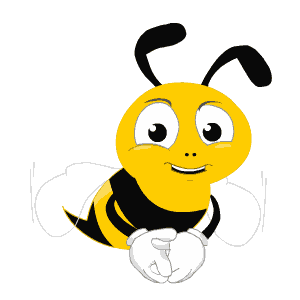 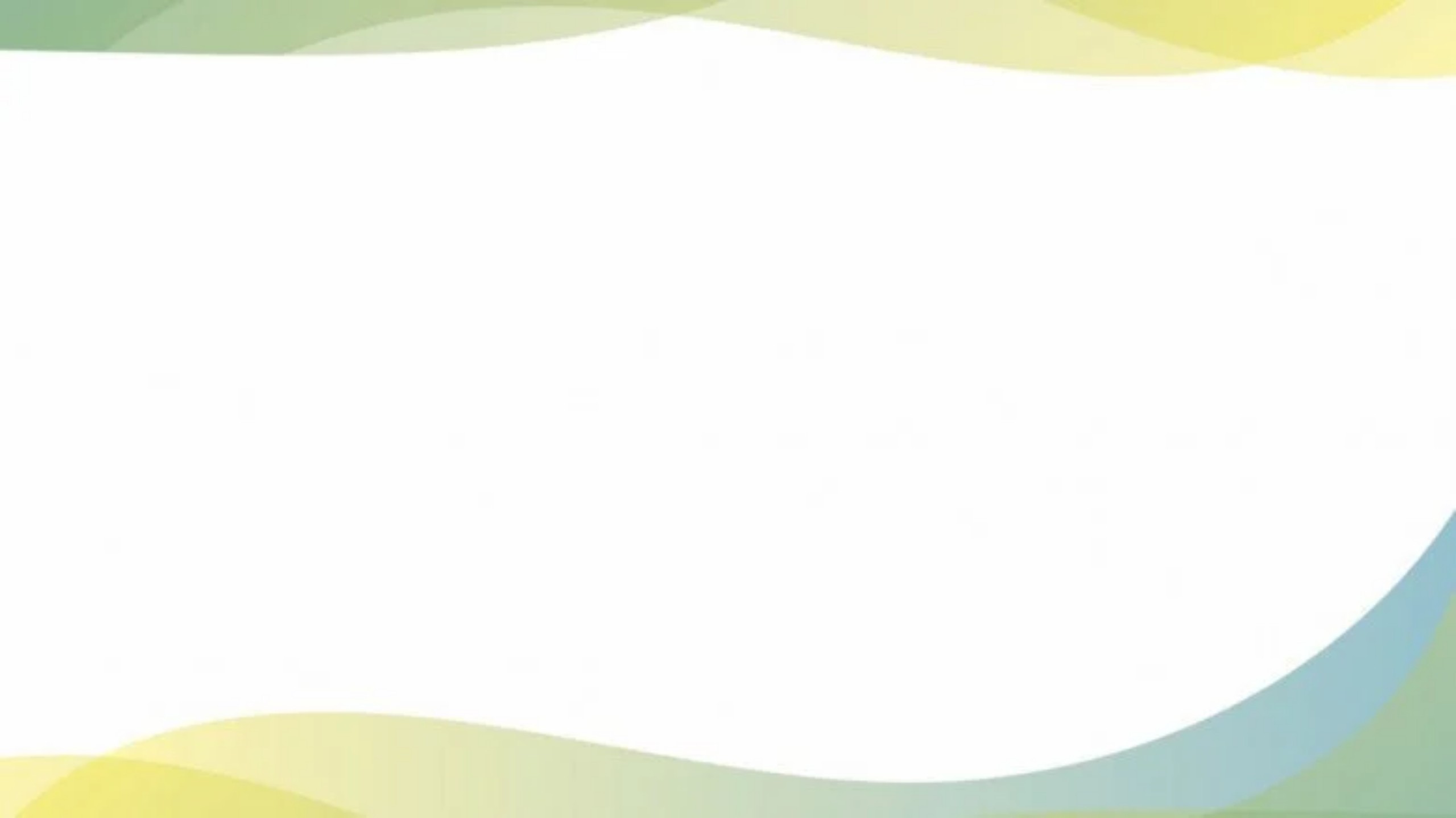 Đoạn kết của bài văn Cây si chỉ có 1 câu nêu lên cảm nghĩ (cảm xúc, suy nghĩ) của tác giả → Kết bài không mở rộng.
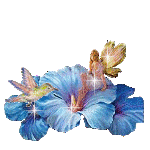 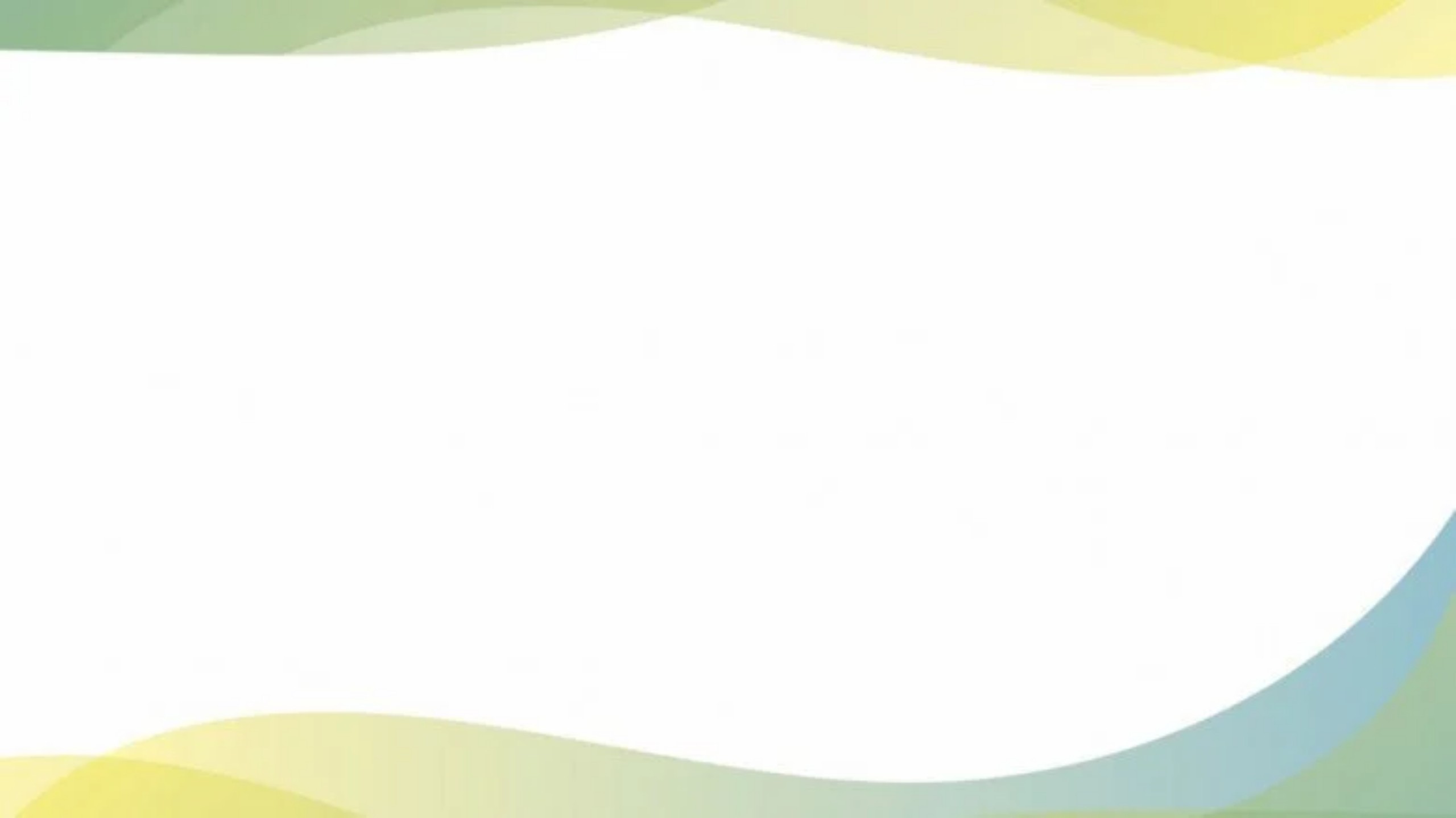 Tham khảo một số kết bài mở rộng và không mở rộng
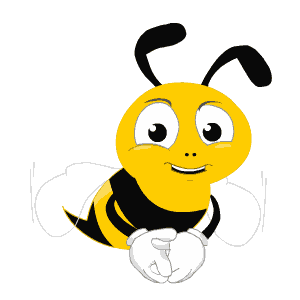 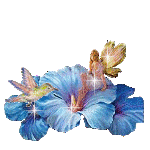 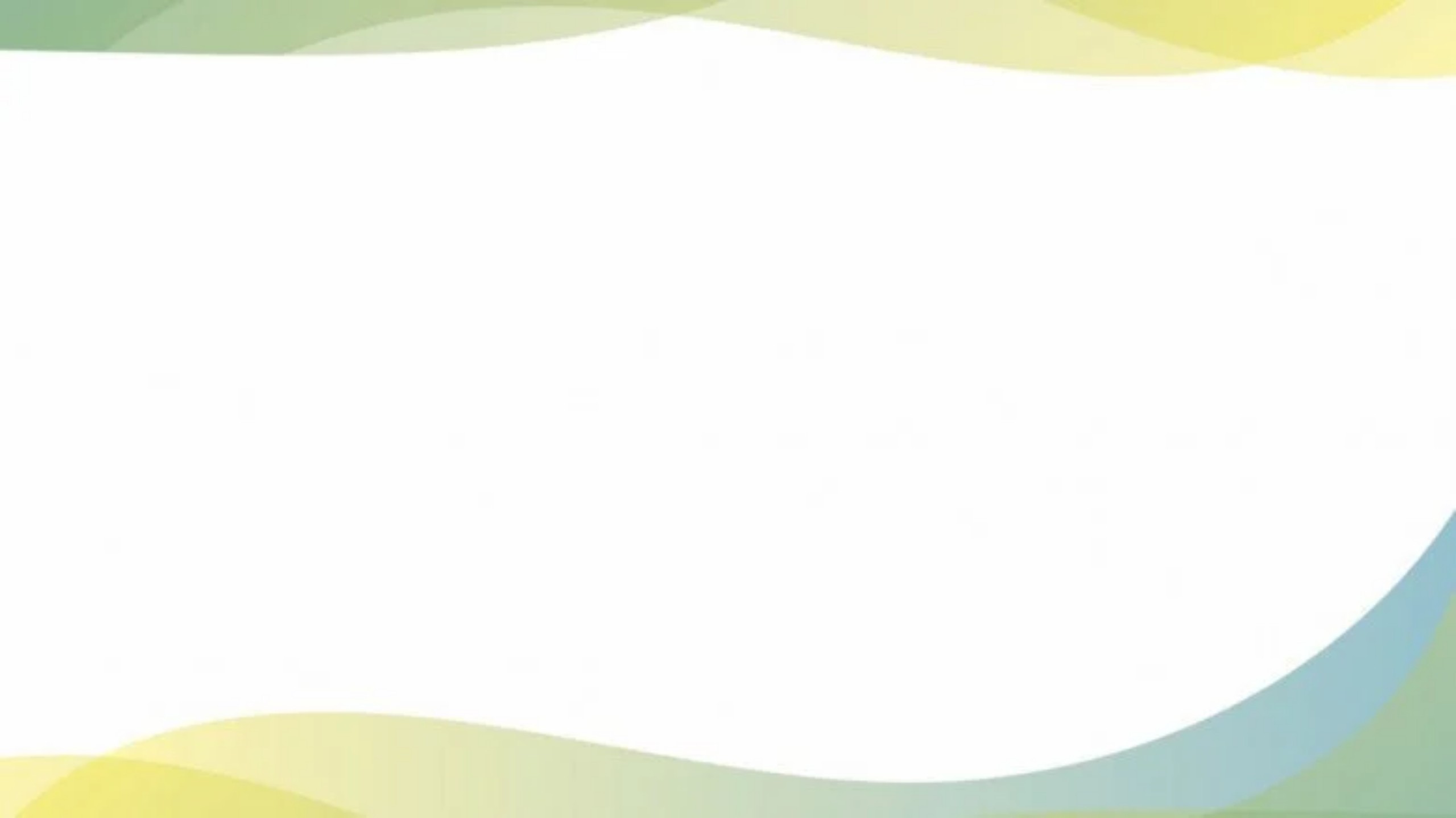 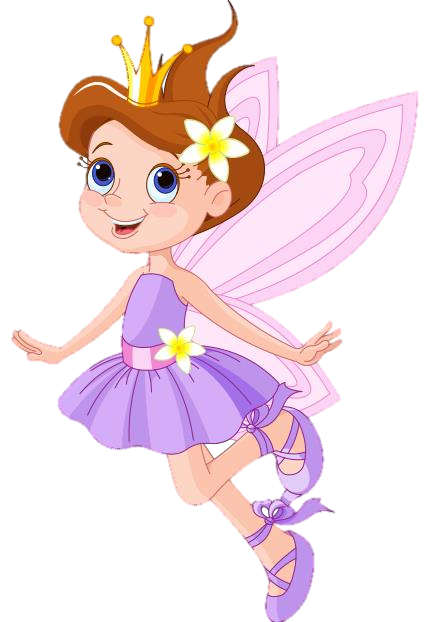 Kết bài không mở rộng
Tả cây bàng 
	Tôi yêu cây bàng như yêu chính những kỉ niệm về ngôi trường thân yêu của tôi. Dù đi đâu, tôi vẫn nhớ hình ảnh chiếc ô xanh khổng lồ dịu dàng ấy.
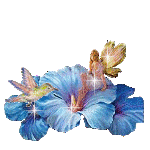 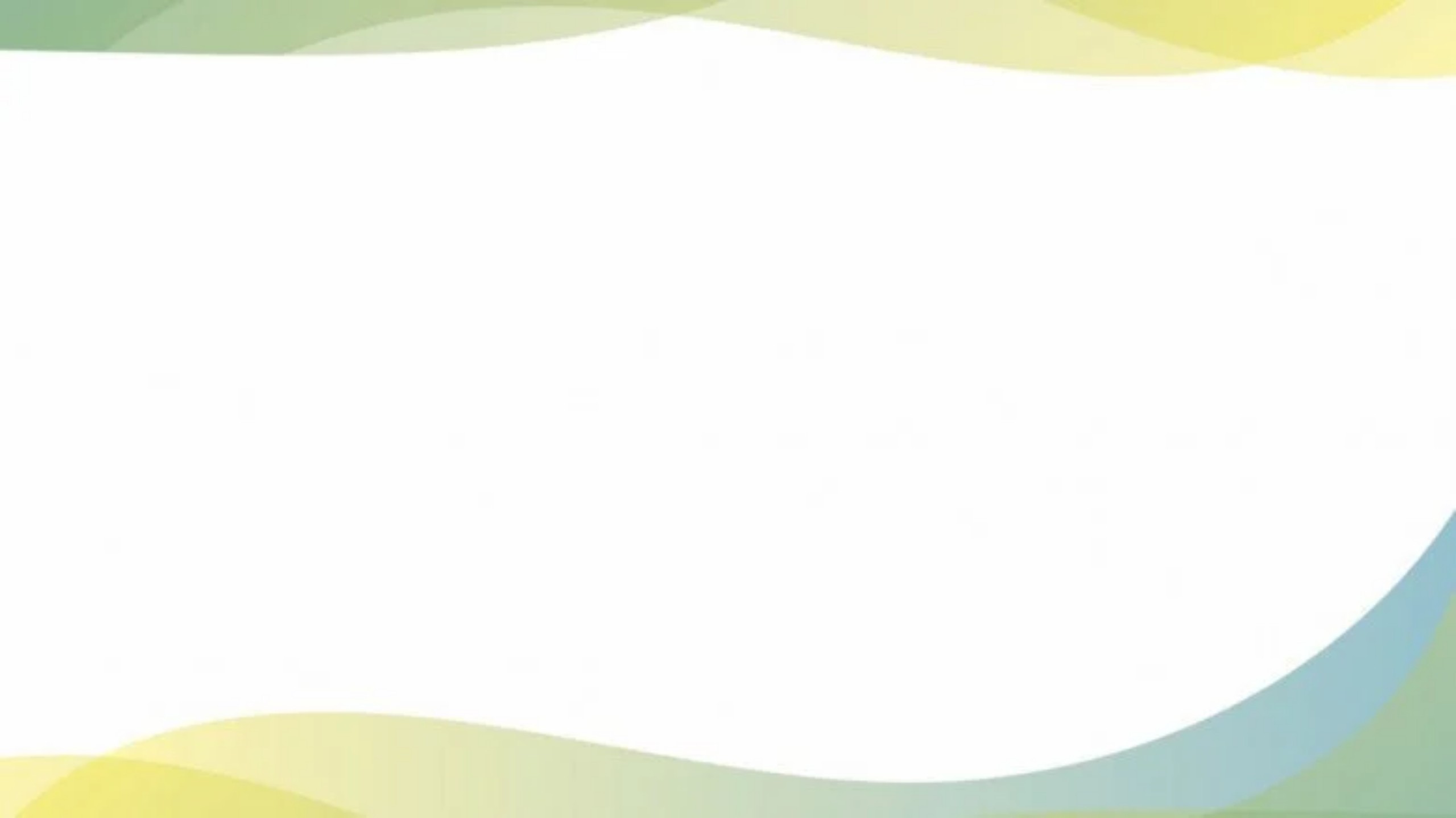 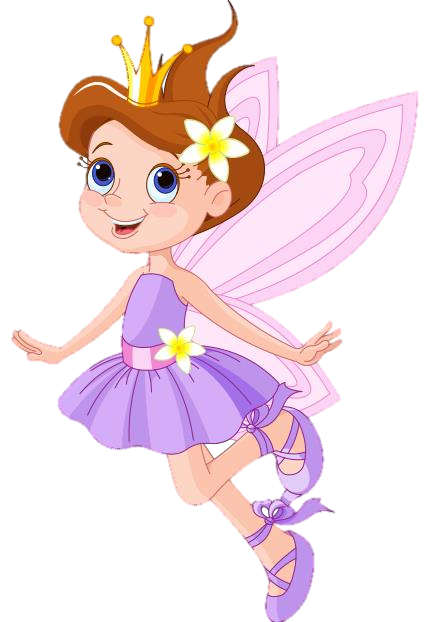 Kết bài không mở rộng
Tả cây phượng
	Em yêu cây phượng, yêu mùa hoa nở nhưng cũng thật buồn vì khi hoa phượng nở thì chúng em phải chia tay nhau, chia tay mái trường để bắt đầu kì nghỉ hè dài.
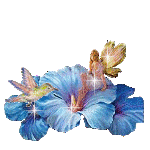 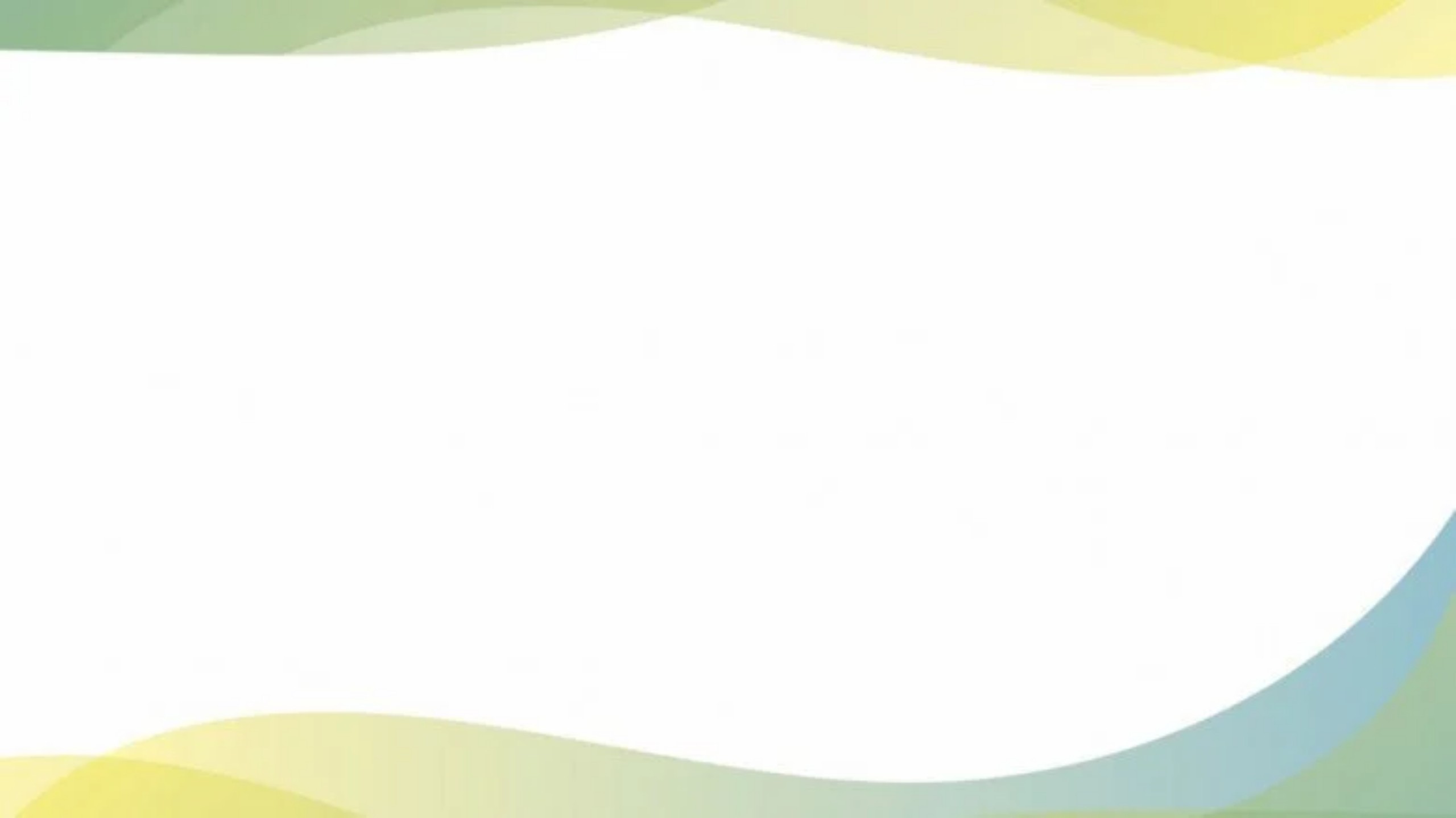 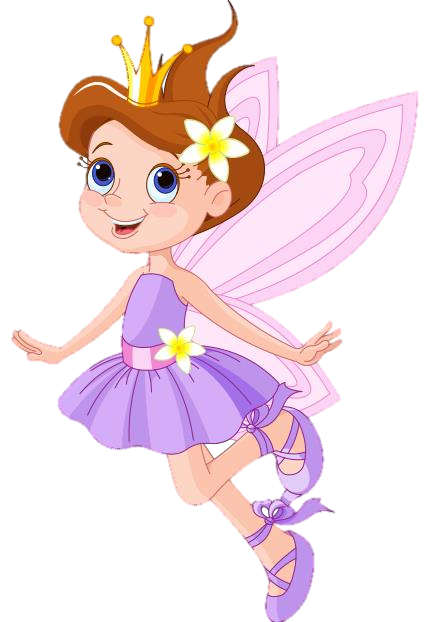 Kết bài mở rộng
Tả cây bàng 
	Cây bàng nhà em đã tô điểm cho ngôi trường em thêm đẹp hơn. Dù mai sau có xa trường, hình ảnh cây bàng và mái trường tiểu học vẫn luôn ở trong tâm trí em. Quên sao được cây bàng thân yêu này.
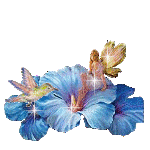 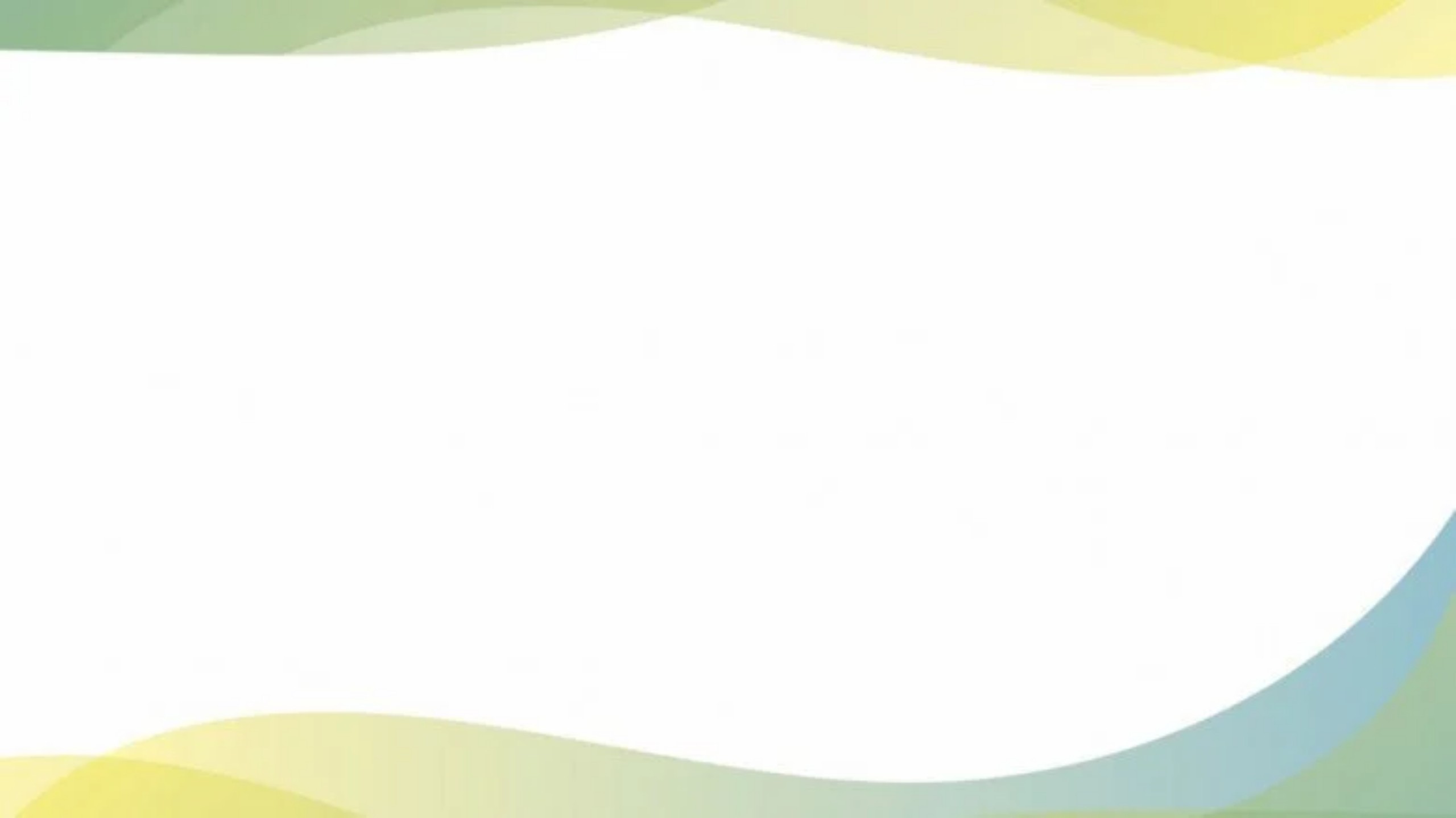 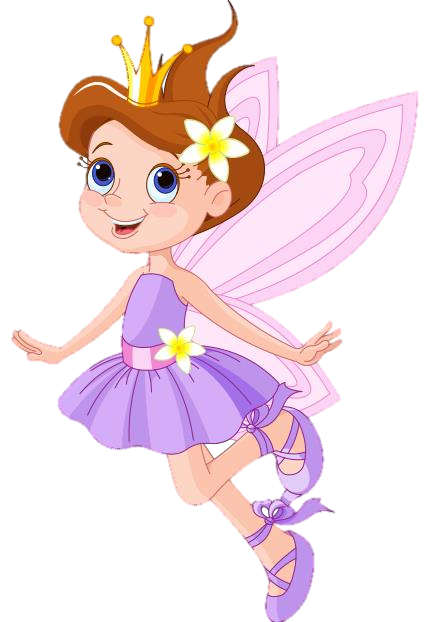 Kết bài mở rộng
Tả cây phượng
	 Cây phượng già đã chứng kiến bao niềm vui nỗi buồn của chúng em. Mỗi lần phượng nở hoa, lòng em lại rộn ràng lên những cảm xúc khó tả. Đó là lúc em khi sắp phải xa mái trường, xa cây phượng. Mai đây lớn khôn, em luôn nghĩ về ngôi trường tiểu học, nhớ tới cây phượng già thân quen này.
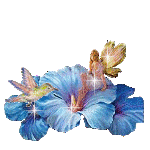 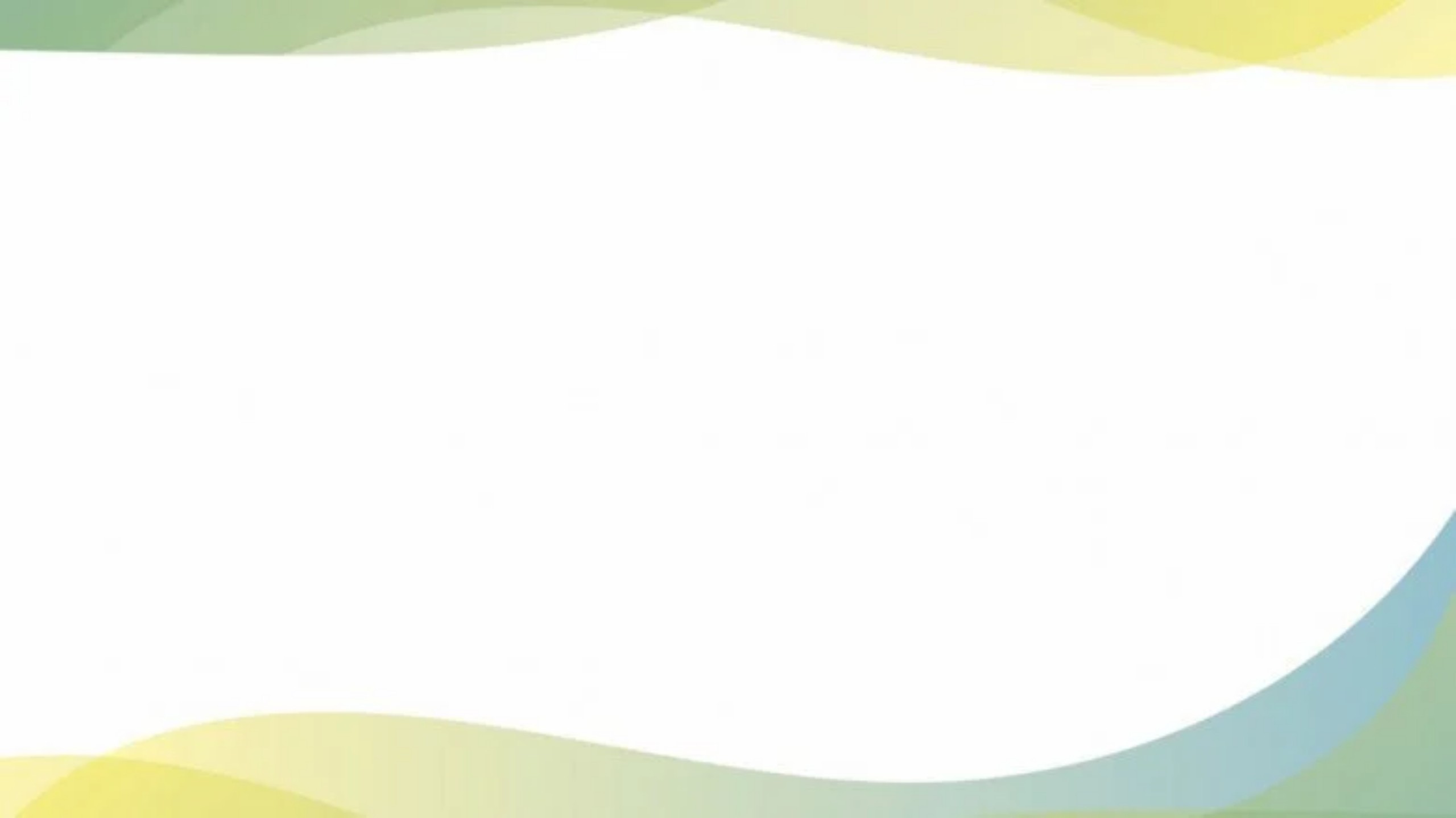 2. Viết đoạn kết bài
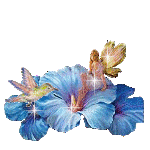 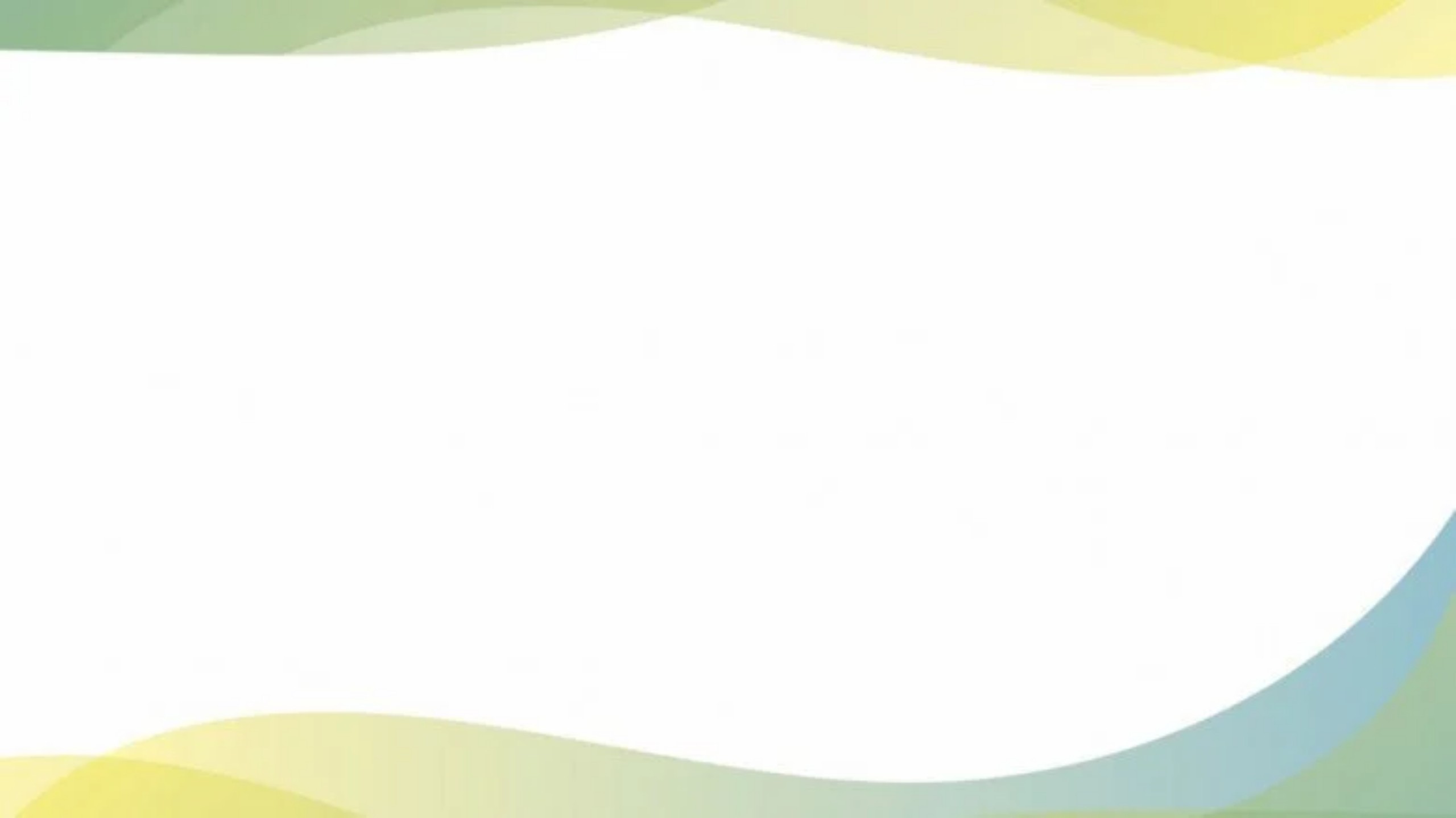 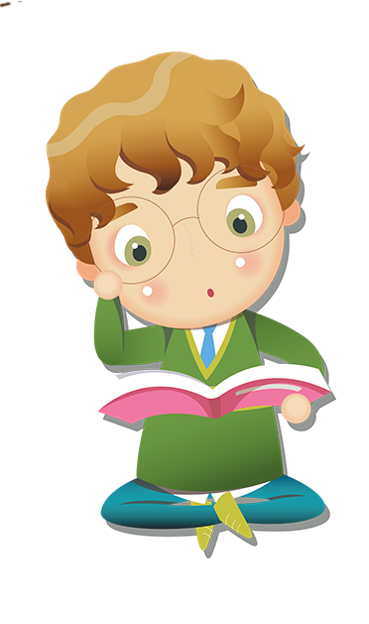 Viết đoạn kết bài cho bài văn tả cây cối mà em đã lập dàn ý:
Một đoạn kết bài mở rộng
Một đoạn kết bài không mở rộng
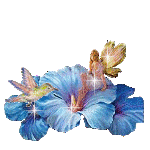 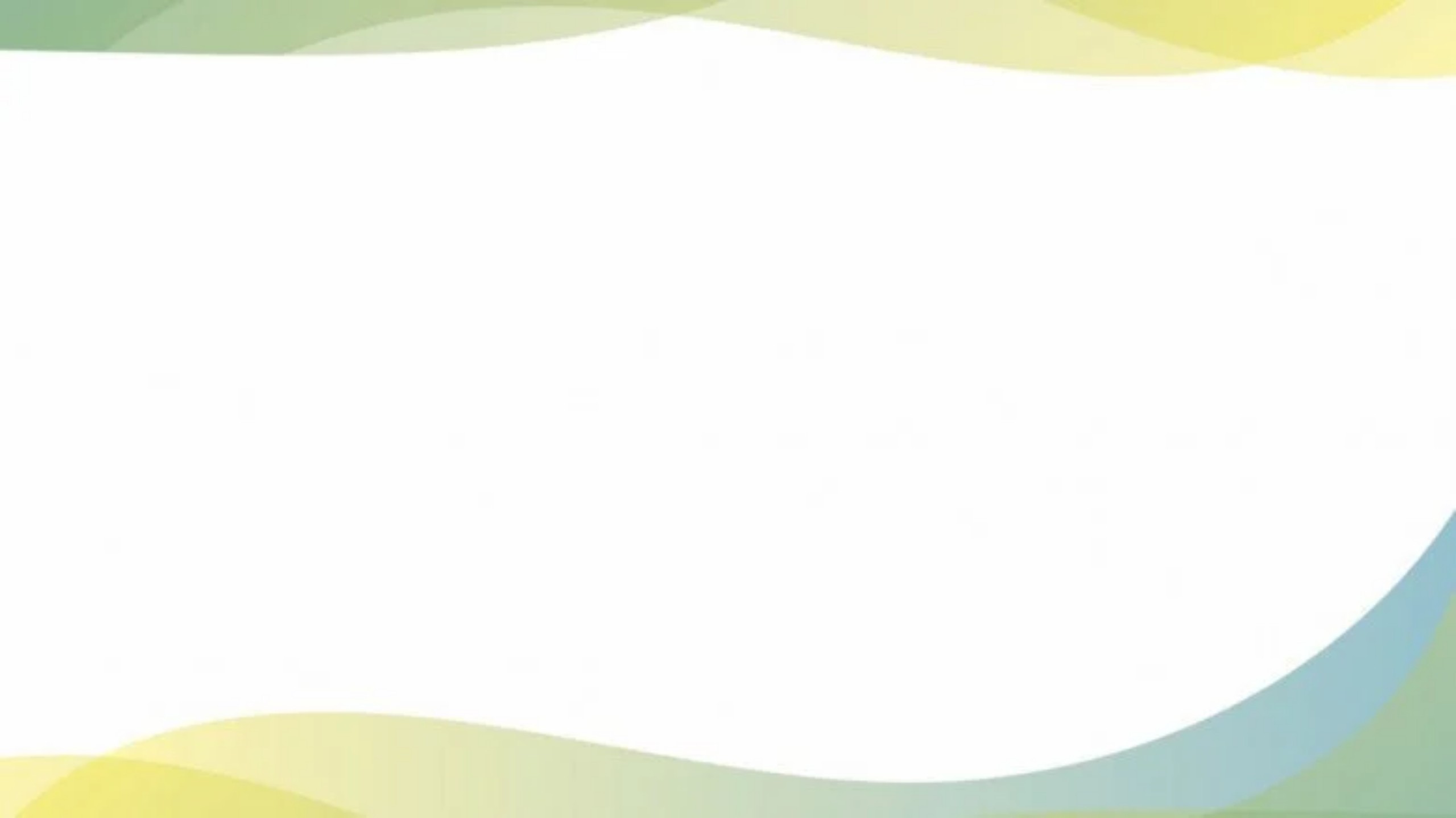 THỰC HÀNH VIẾT VỞ
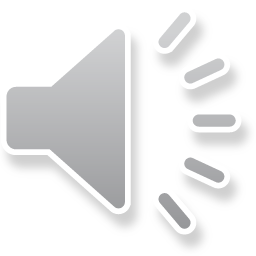 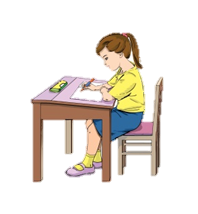 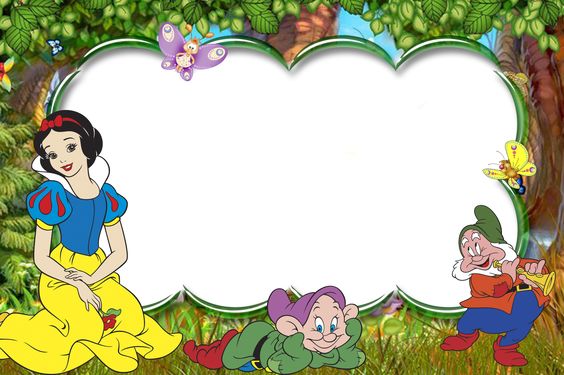 VÍ DỤ
Em rất thích cây đu đủ ở trước nhà em, nó mang một vẻ đẹp bình dị và có nhiều ấn tượng mạnh mẽ, cây đu đủ sai và rung rinh trước nhà tạo cho em không gian sống rất trong lành và thoải mái.
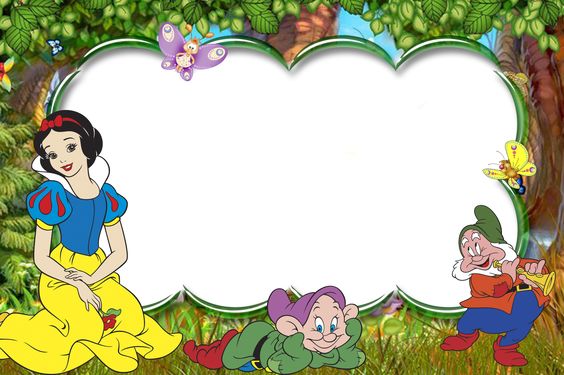 VÍ DỤ
Em rất yêu cây táo nhà mình bởi chính nhờ cây táo gia đình em mới có những trái táo ngon lành để thưởng thức. Em hứa sẽ cùng mẹ chăm sóc cây táo nhiều hơn.
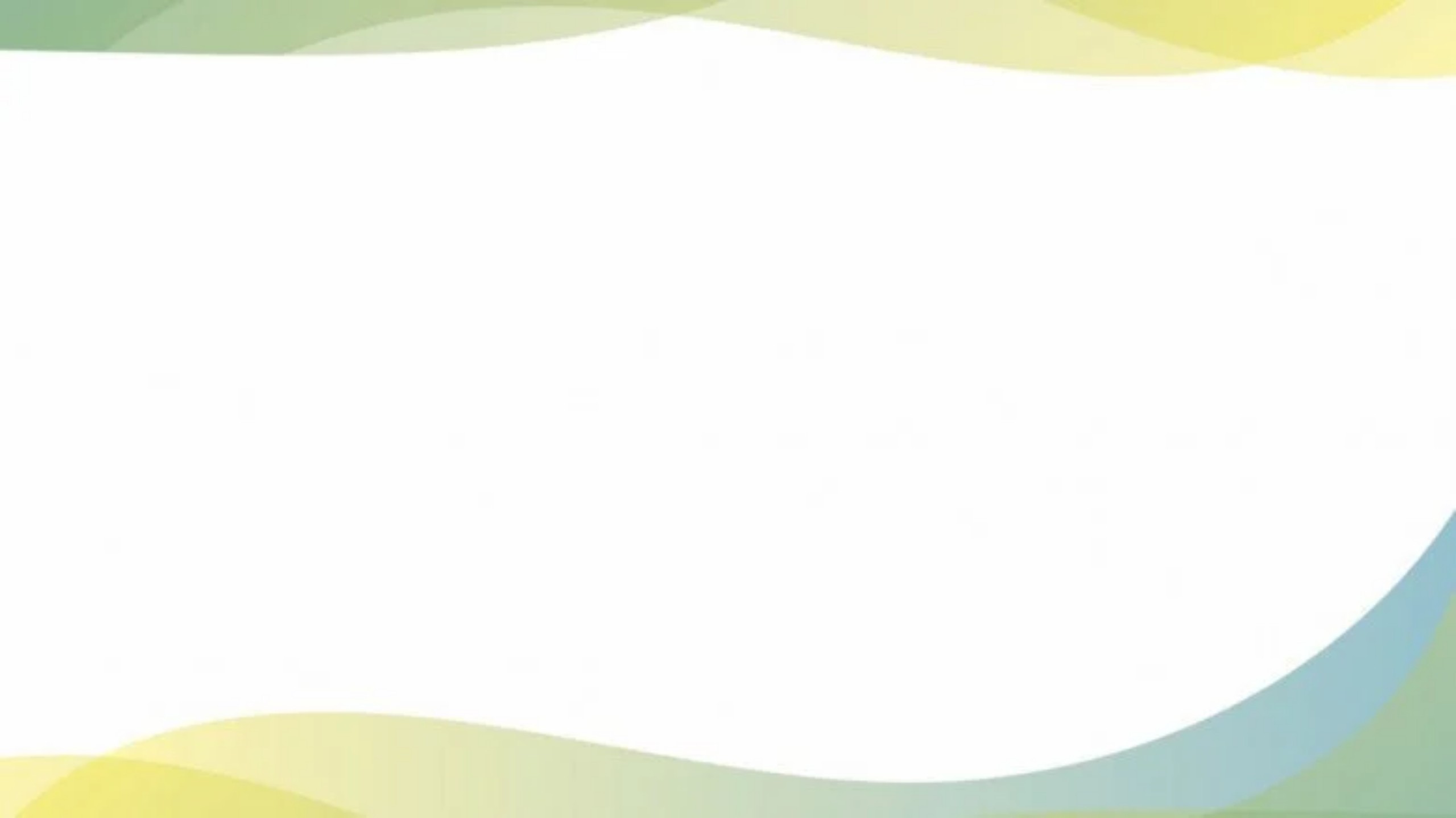 CHIA SẺ TRƯỚC LỚP
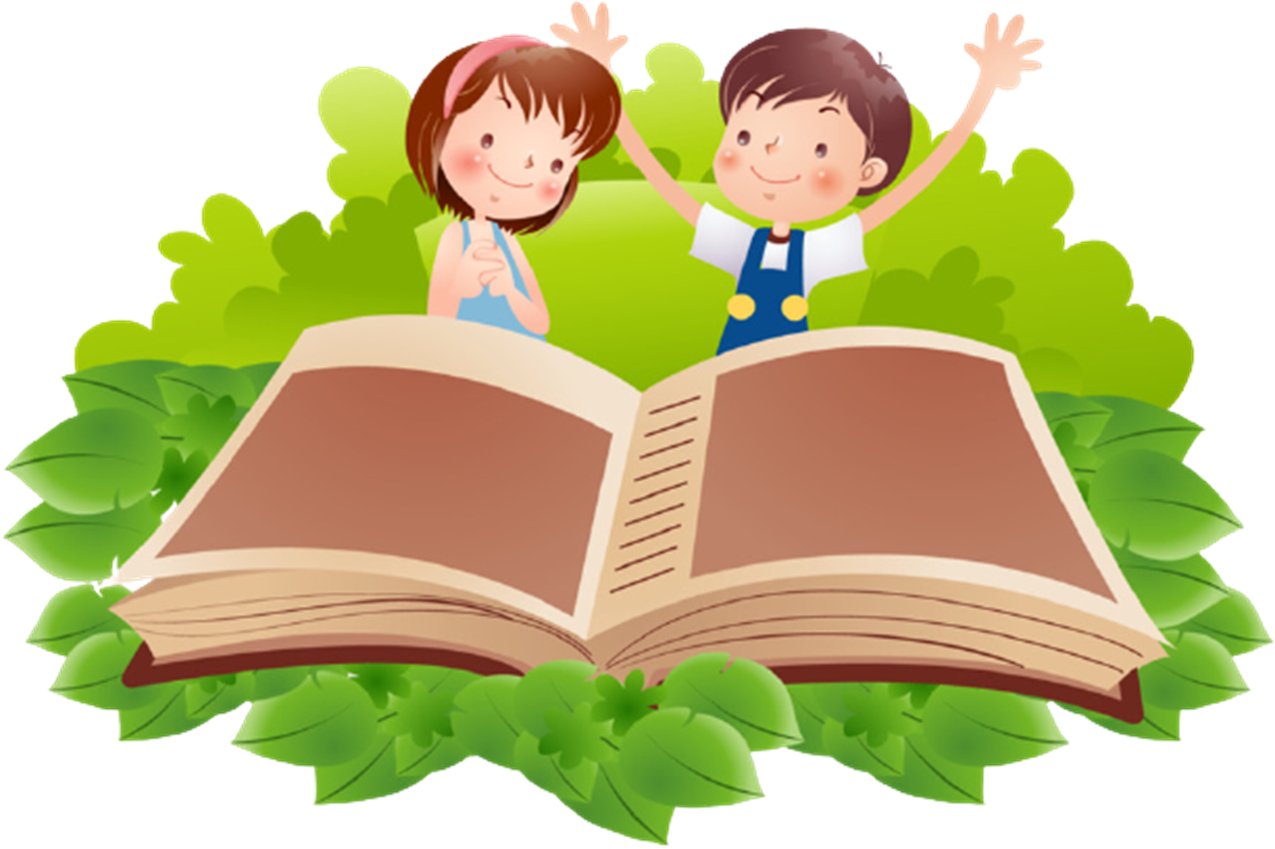 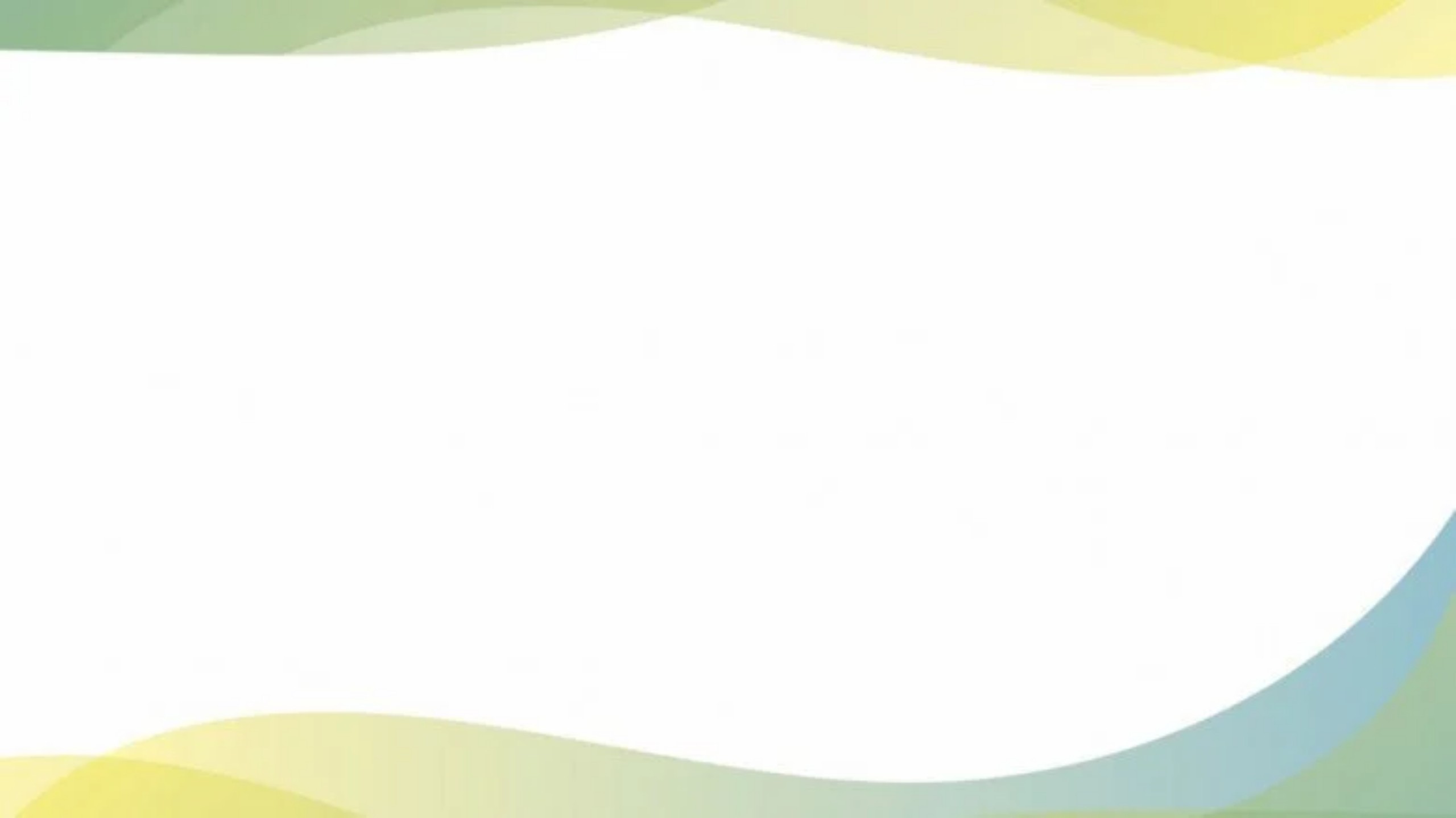 BÌNH CHỌN
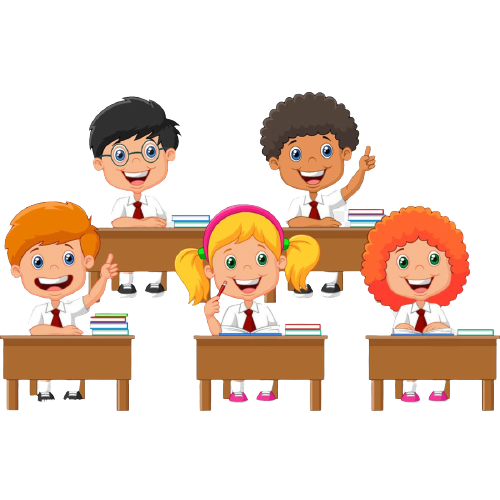 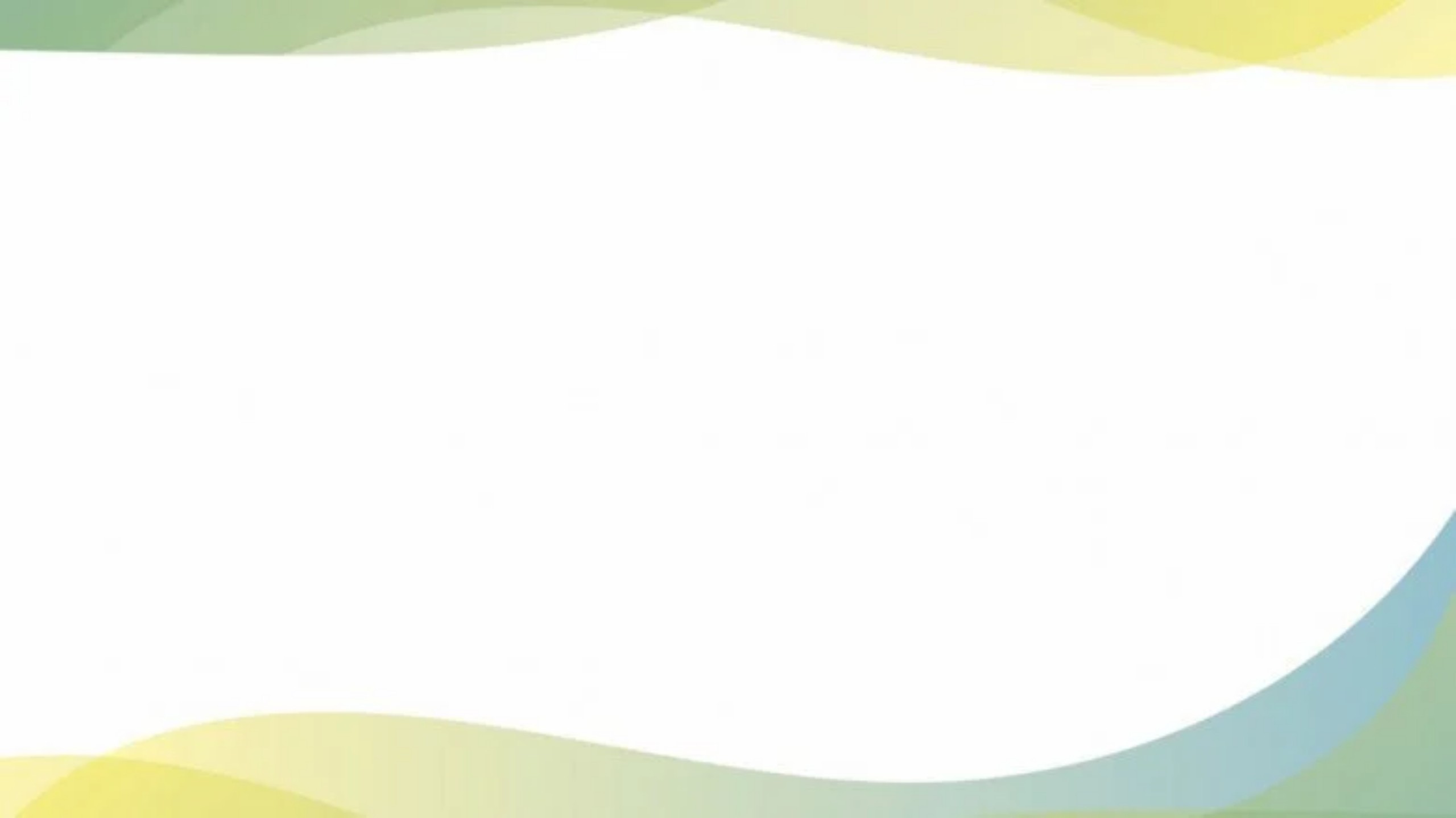 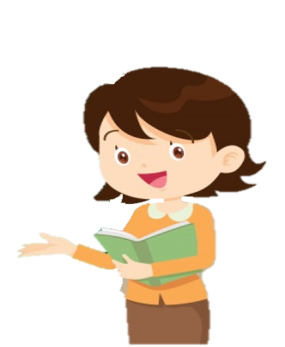 CỦNG CỐ, DẶN DÒ
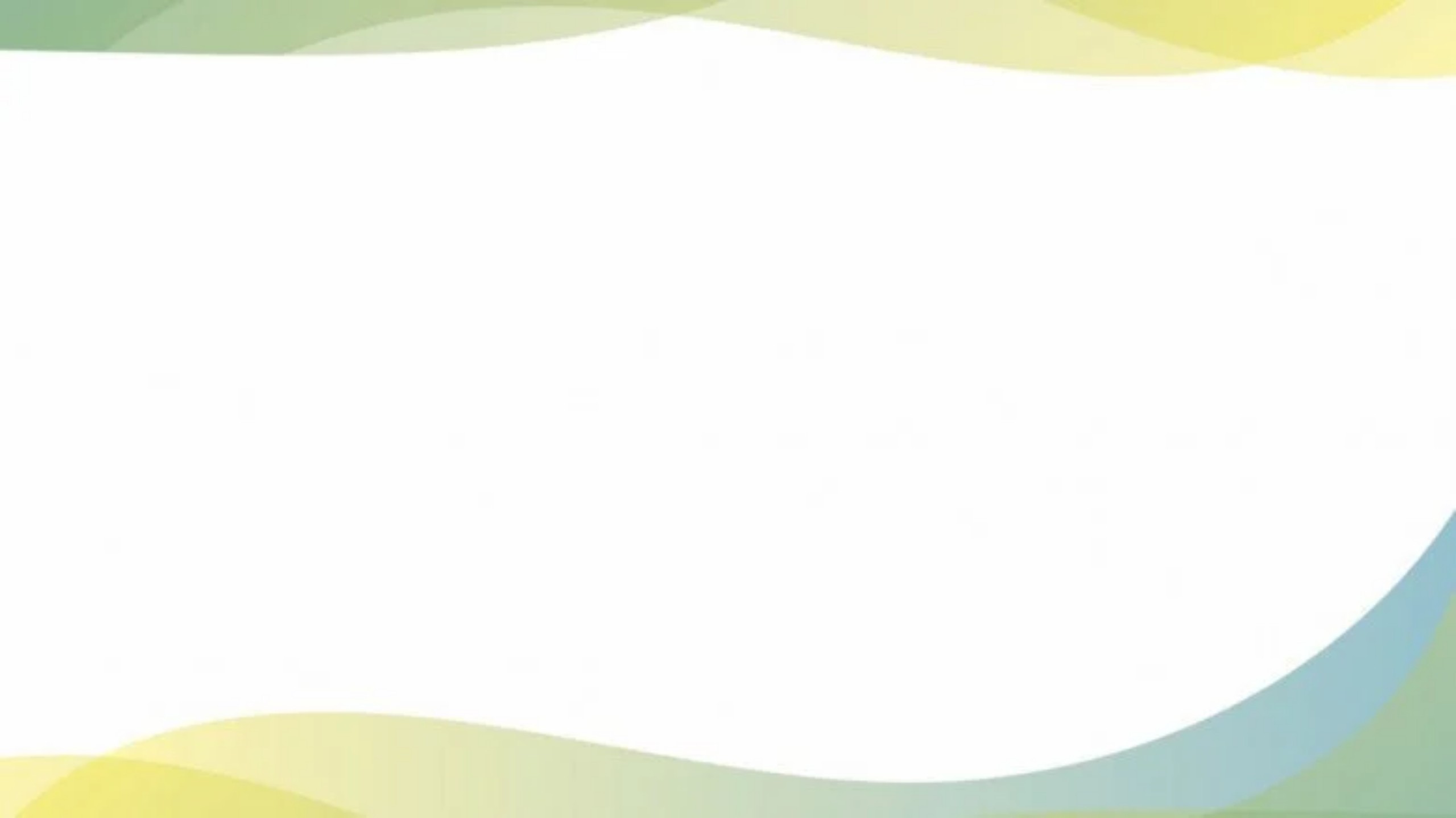 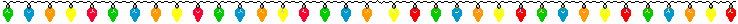 HẸN GẶP LẠI CÁC EM 
TRONG BÀI HỌC SAU!
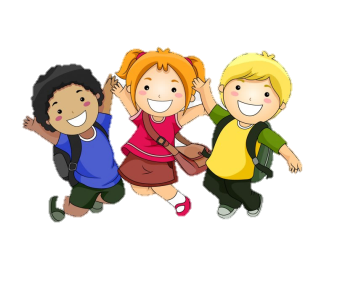 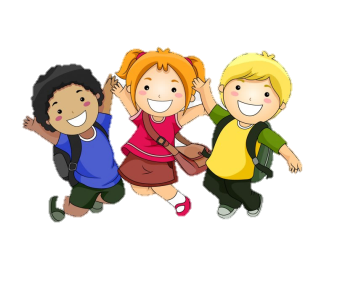 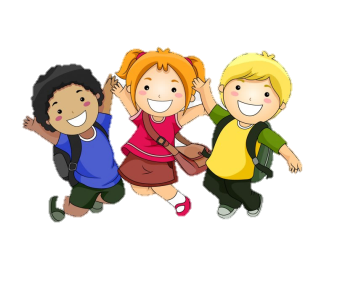